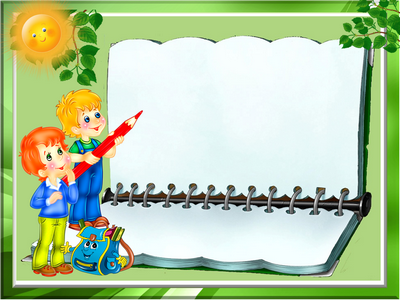 Тестове завдання 
з 
двійкового кодування
Виконала учениця 9-Б класу
ХЗОШ № 157
Тесленко Анастасія
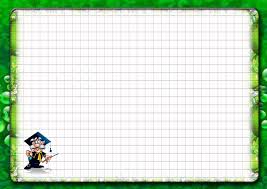 Яке з наведених чисел у 
двійковій системі 
числення є числом 15810
Ой
Молодець! Правильно!
Дуже шкода, 
але Ваша відповідь неправильна
101011112
100111102
110011102
100100102
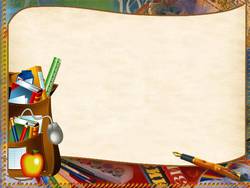 До нових зустрічей!!!
З Різдвом Христовим!!!